Inductive & Deductive
Task 1: Inductive and Deductive Reasoning
Decide whether inductive or deductive reasoning was used to draw each conclusion: 

1. I’ve never met a golden retriever with a nasty disposition. I bet there aren’t any.
This Photo by Unknown Author is licensed under CC BY-SA
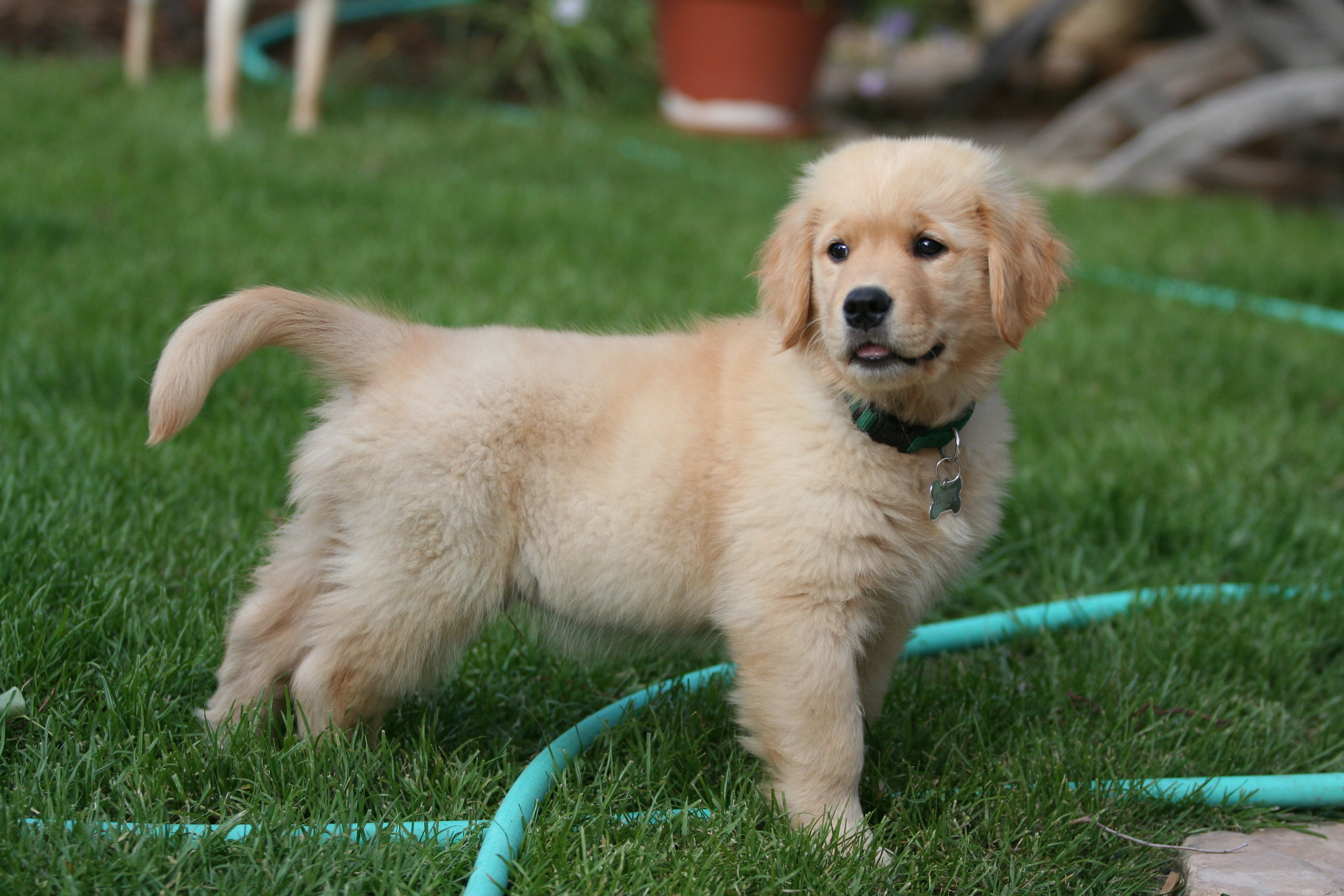 Task 1: Inductive and Deductive Reasoning
Decide whether inductive or deductive reasoning was used to draw each conclusion: 

1. I’ve never met a golden retriever with a nasty disposition. I bet there aren’t any.

INDUCTIVE
This Photo by Unknown Author is licensed under CC BY-SA
Task 1: Inductive and Deductive Reasoning
Decide whether inductive or deductive reasoning was used to draw each conclusion: 

2. An apple a day keeps the doctor away. I eat an apple every day, so Dr. Phil has never come to my house.
Task 1: Inductive and Deductive Reasoning
Decide whether inductive or deductive reasoning was used to draw each conclusion: 

2. An apple a day keeps the doctor away. I eat an apple every day, so Dr. Phil has never come to my house.

DEDUCTIVE
Task 1: Inductive and Deductive Reasoning
Decide whether inductive or deductive reasoning was used to draw each conclusion: 

3. Today is Friday, so it will be Monday in 3 days.
Task 1: Inductive and Deductive Reasoning
Decide whether inductive or deductive reasoning was used to draw each conclusion: 

3. Today is Friday, so it will be Monday in 3 days. 

DEDUCTIVE
Applications of Inductive & Deductive Reasoning
The last four congressional representatives from this district were all Republicans. I don’t know why the Democratic candidate is even bothering to run this year.
Applications of Inductive & Deductive Reasoning
The last four congressional representatives from this district were all Republicans. I don’t know why the Democratic candidate is even bothering to run this year. 

INDUCTIVE REASONING, the person assumes the Republican will win based on the previous years.
Applications of Inductive & Deductive Reasoning
Working as a nurse in a hospital requires at least a two-year degree in this state, so when I was in the emergency room last week, I asked the nurse where he went to college.
Applications of Inductive & Deductive Reasoning
Working as a nurse in a hospital requires at least a two-year degree in this state, so when I was in the emergency room last week, I asked the nurse where he went to college. 

DEDUCTIVE REASONING because it is based on the rule of all nurses
Applications of Inductive & Deductive Reasoning
Experts say that opening email attachments that come from unknown senders is the easiest way to get a virus on your computer. Shauna constant opens attachments from people she doesn’t know, so she’ll probably end up with a virus on her system.
Applications of Inductive & Deductive Reasoning
Experts say that opening email attachments that come from unknown senders is the easiest way to get a virus on your computer. Shauna constant opens attachments from people she doesn’t know, so she’ll probably end up with a virus on her system. 

DEDUCTIVE REASONING because It is based on a rule about virus risk.
Applications of Inductive & Deductive Reasoning
Every time Beth sold back her textbooks, she got about 10% of what she paid for them; so this semester she realized it wouldn’t be worth the effort to sell back her books at all.
Applications of Inductive & Deductive Reasoning
Every time Beth sold back her textbooks, she got about 10% of what she paid for them; so this semester she realized it wouldn’t be worth the effort to sell back her books at all. 

INDUCTIVE REASONING because it is based on previous experiences.